Action Plan Evidences
Fork Bolt K86A-Gap in Fork Bolt and Fork Pipe.
Action Plan Evidences
OCCURRENCE SIDE- BEFORE
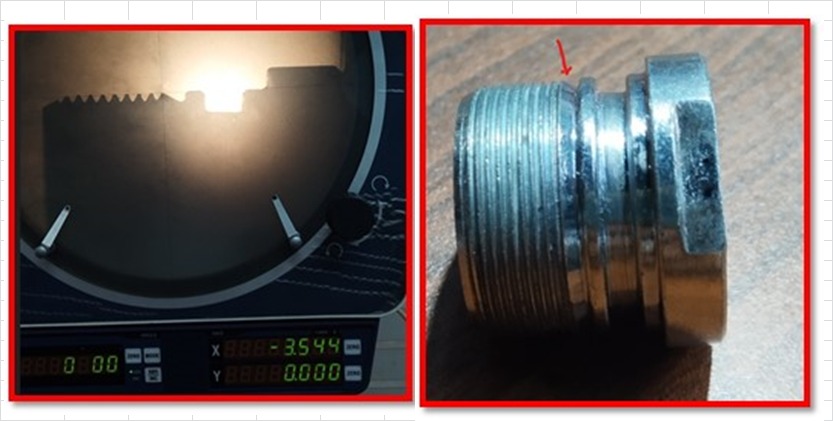 Undercut Between the Threading & Collar is provided more.
Action Plan Evidences
OCCURRENCE SIDE- AFTER
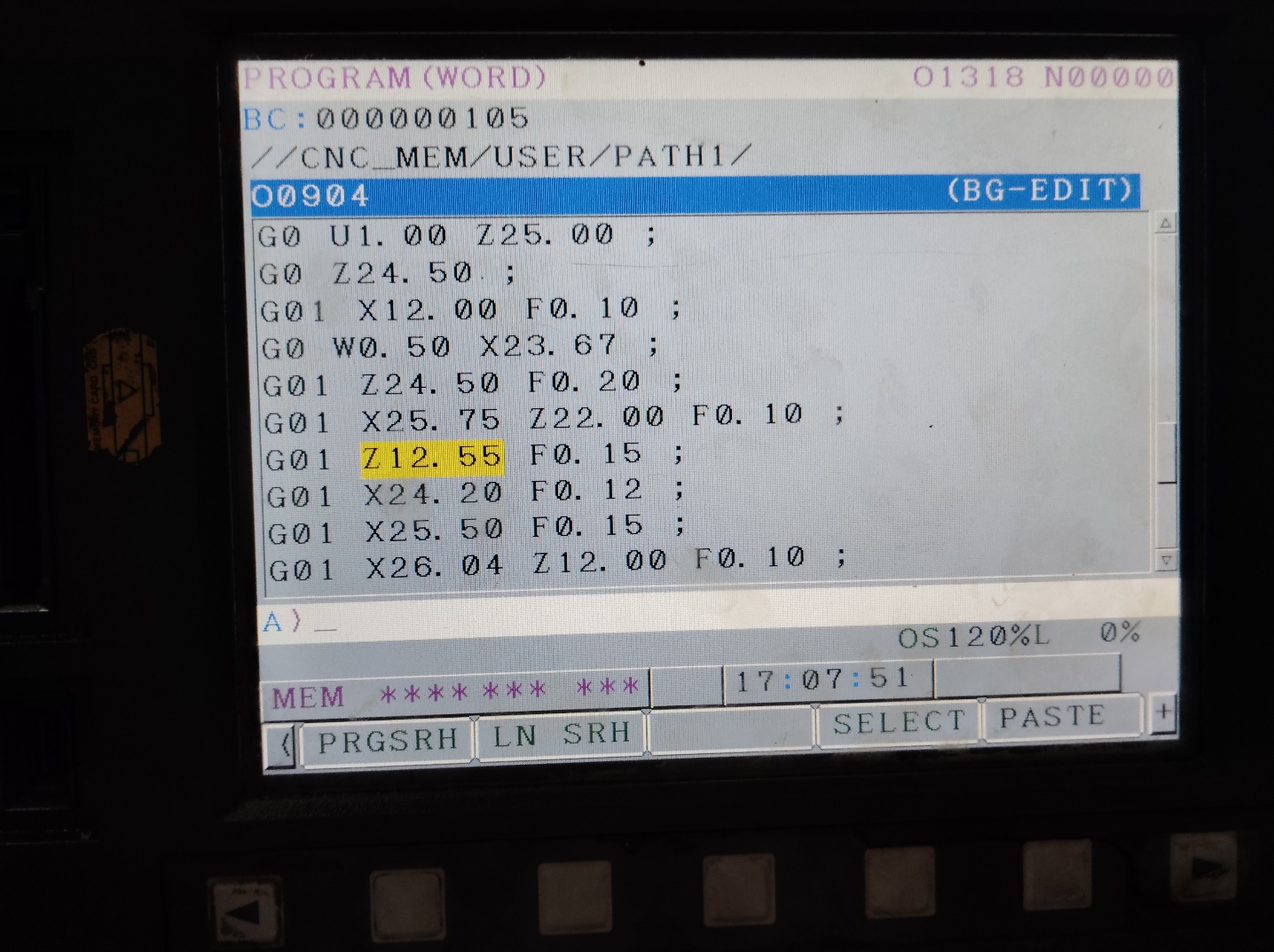 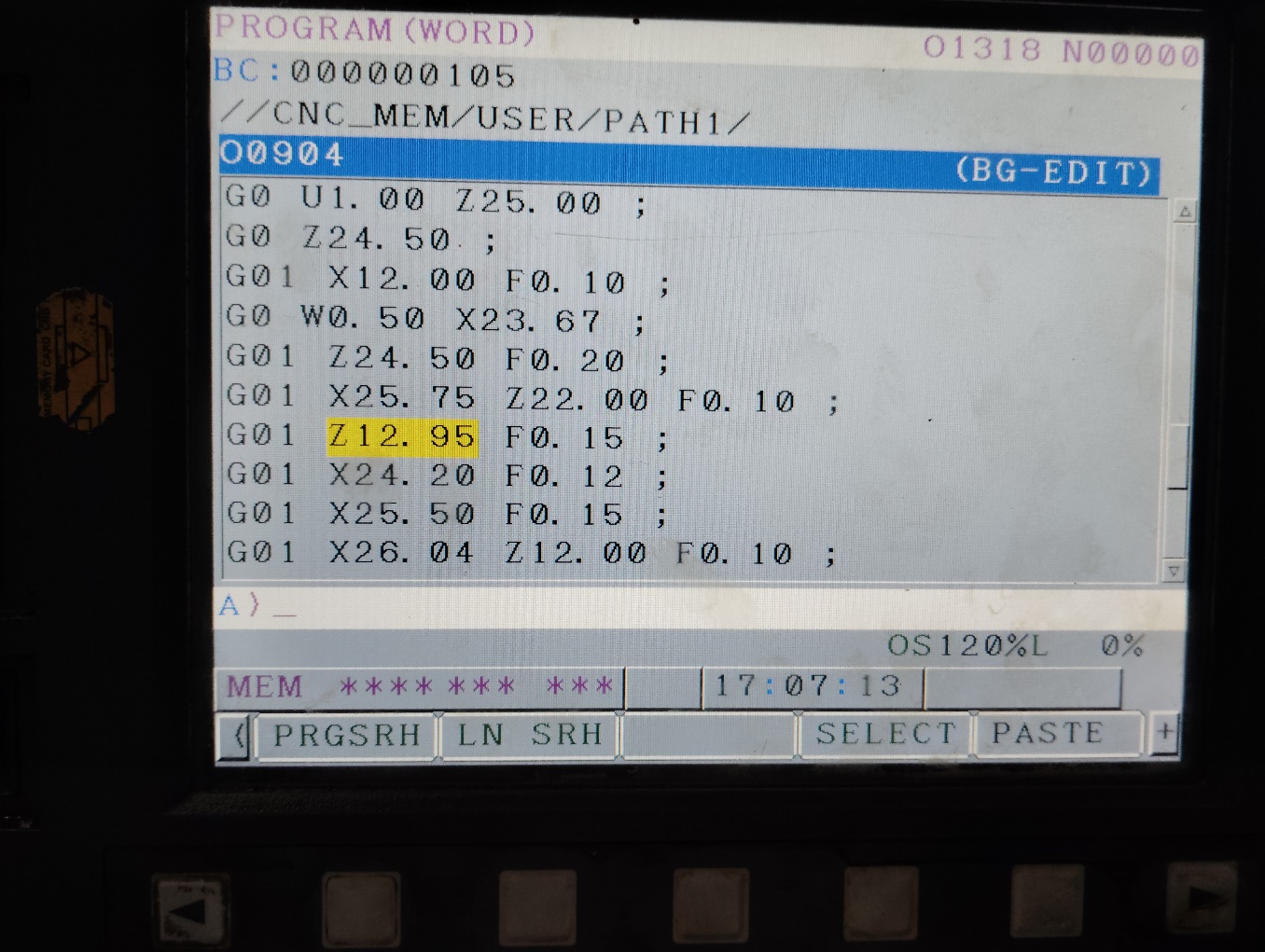 Dimension of undercut Before